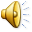 МБОУ 
Чановская СОШ №2СП ДС «СОЛНЫШКО»
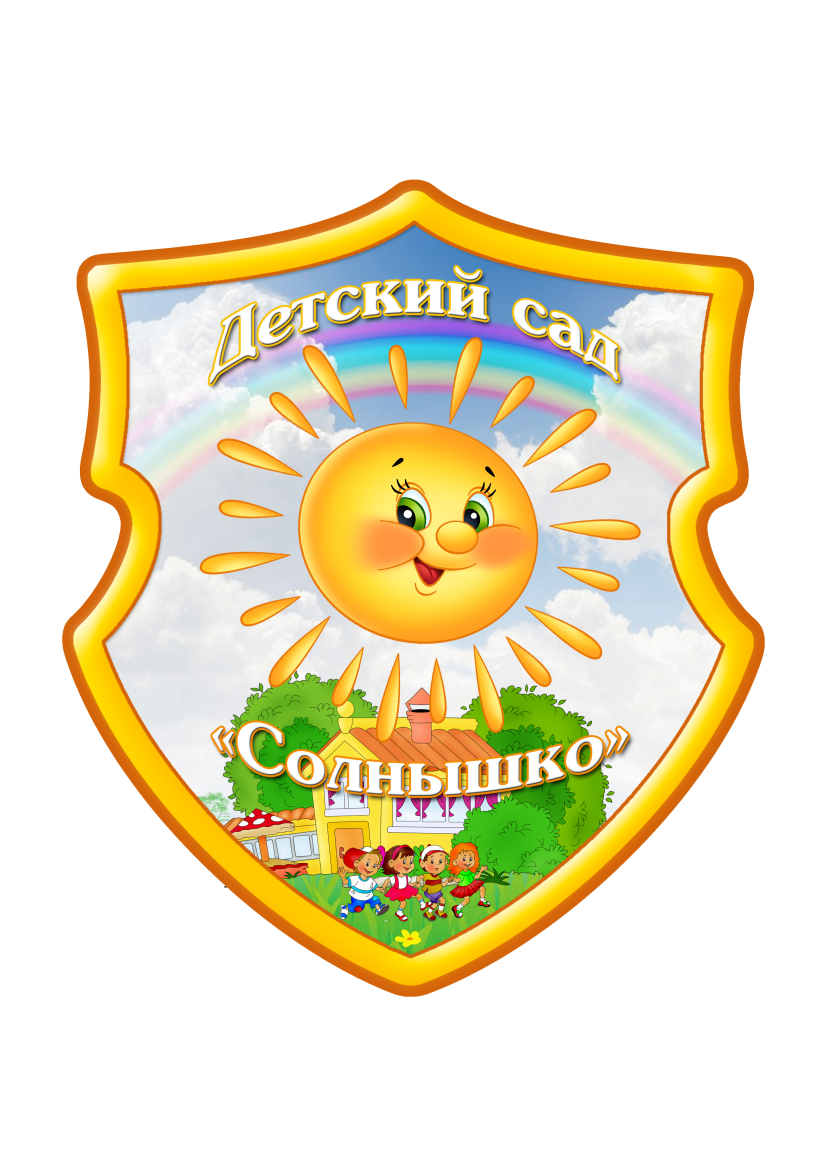 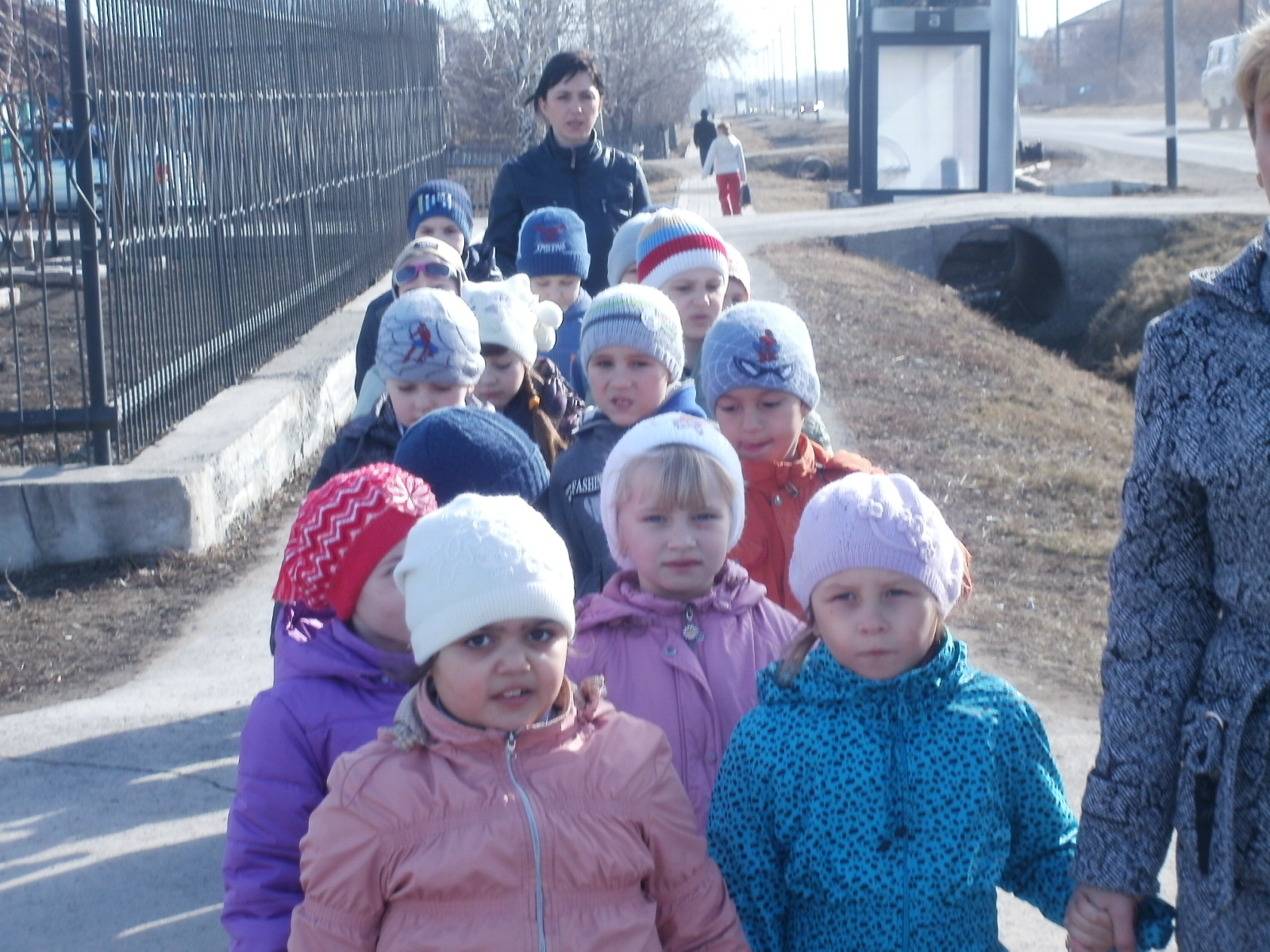 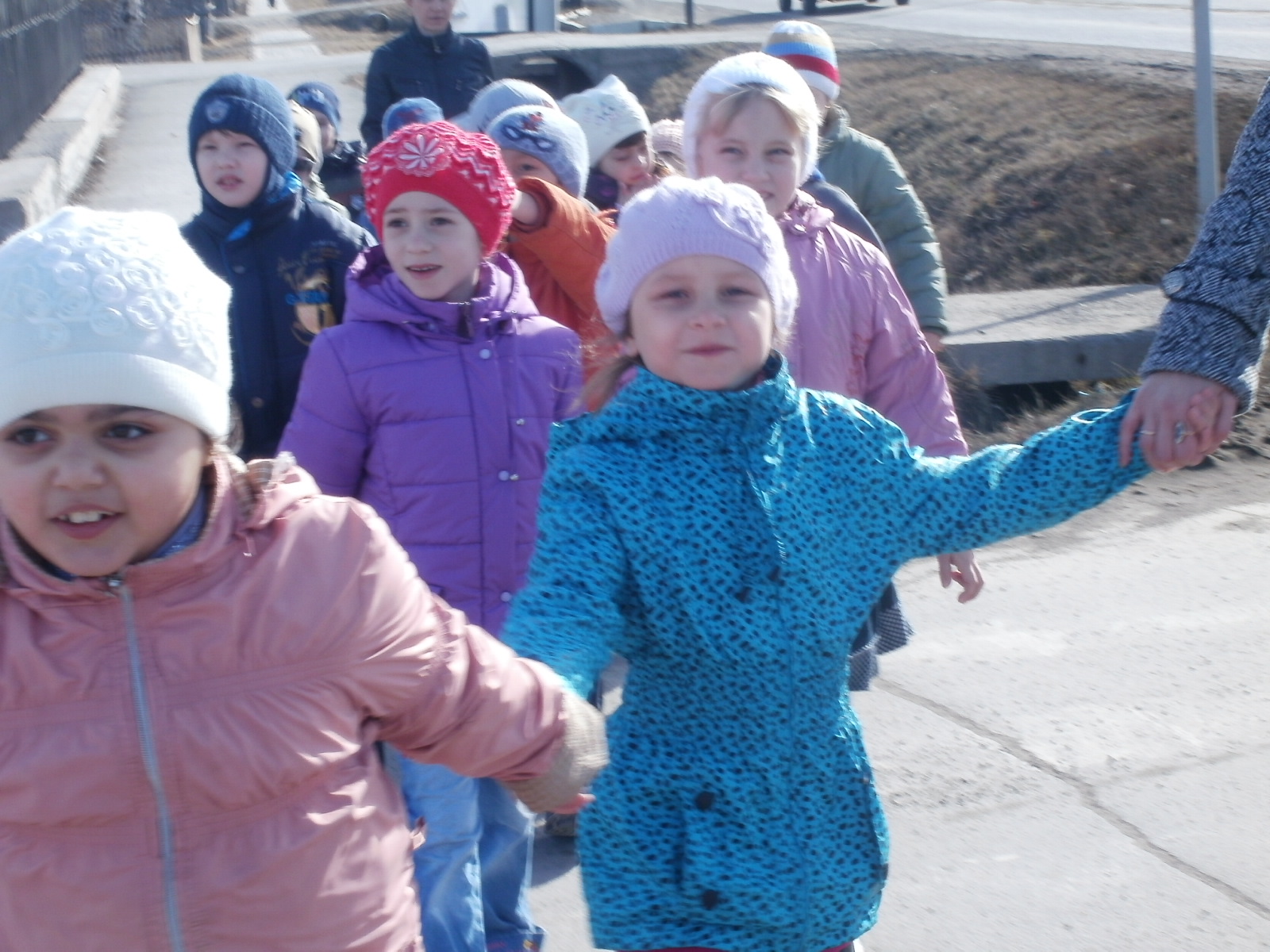 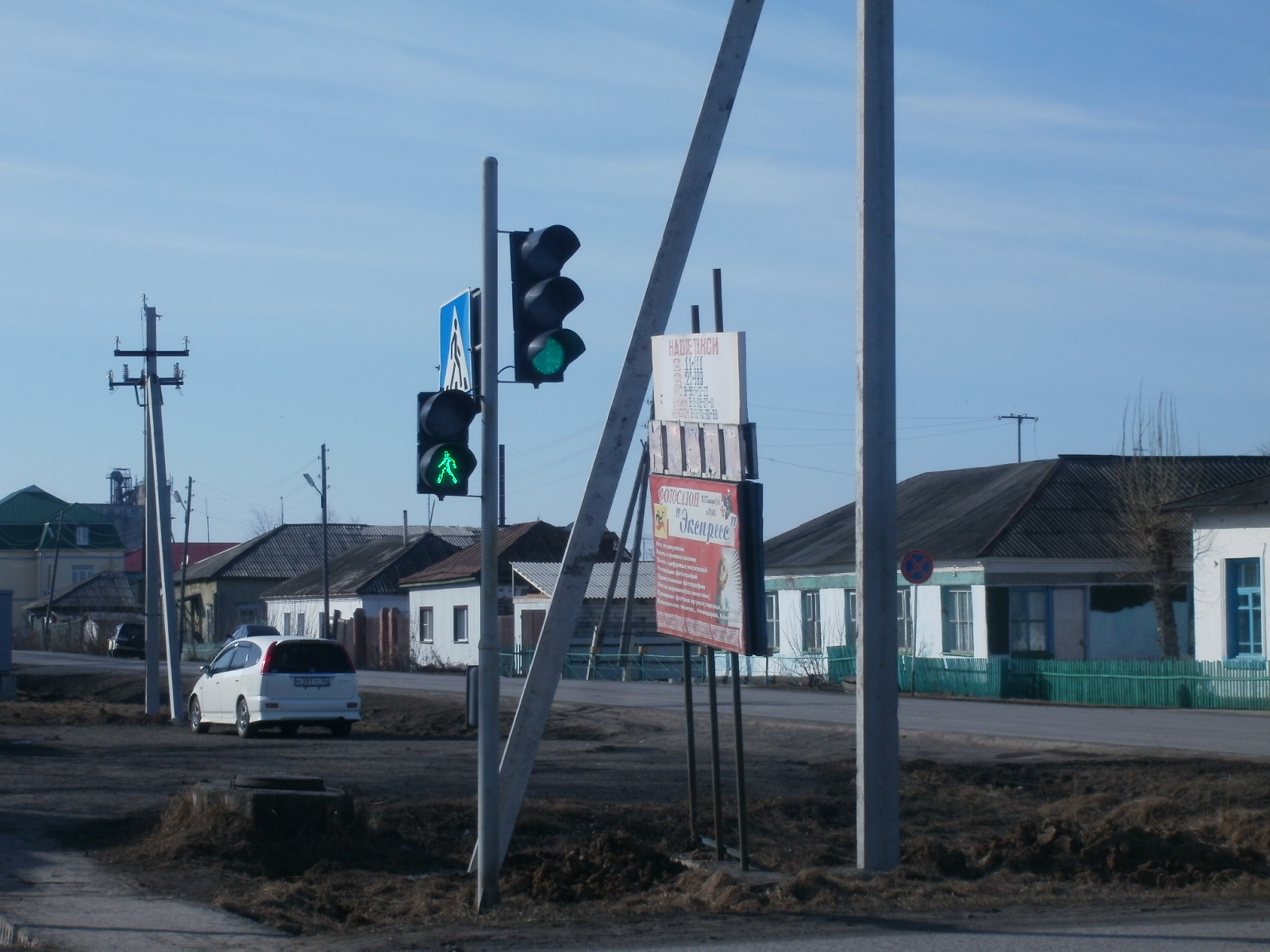 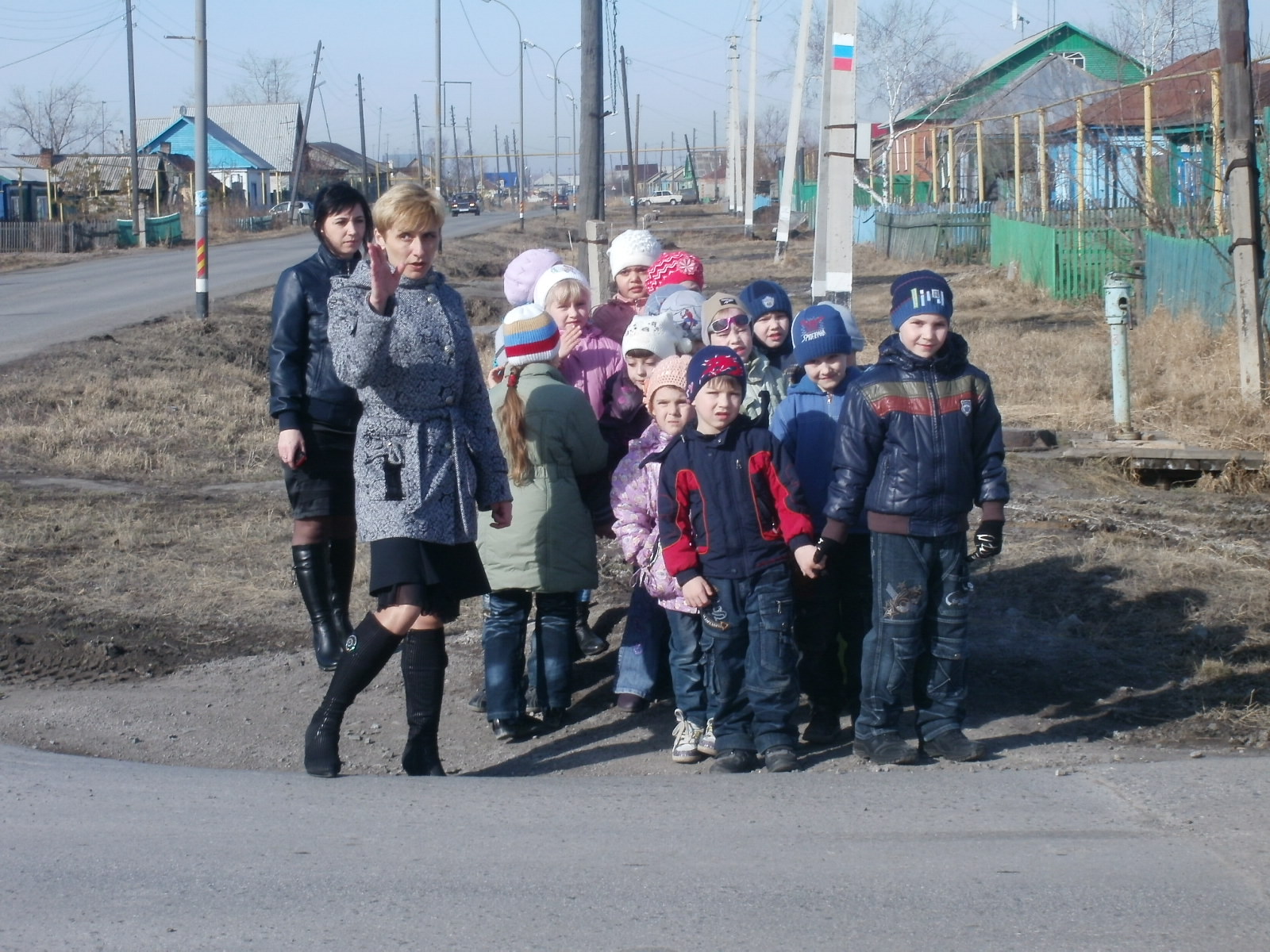 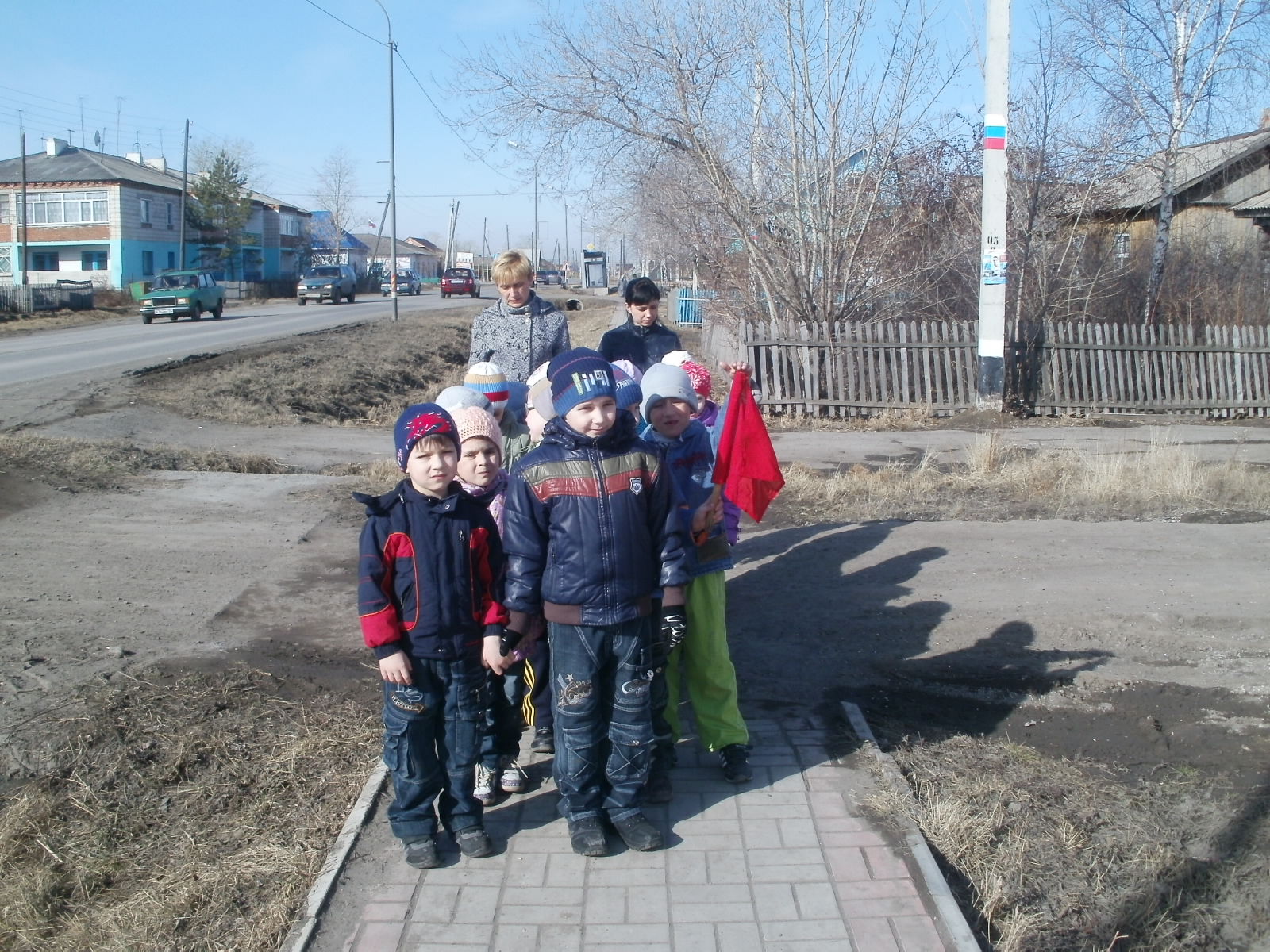 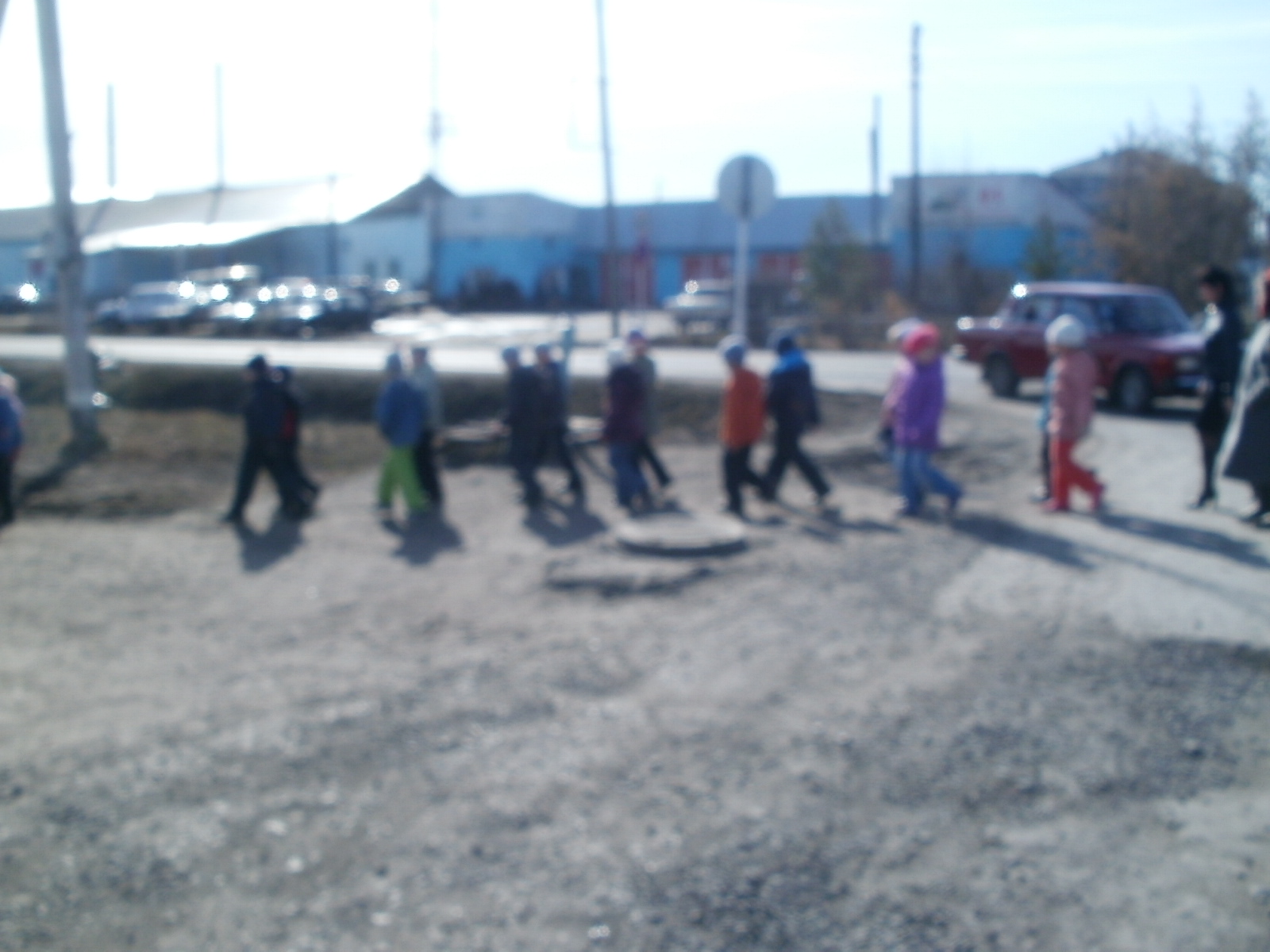 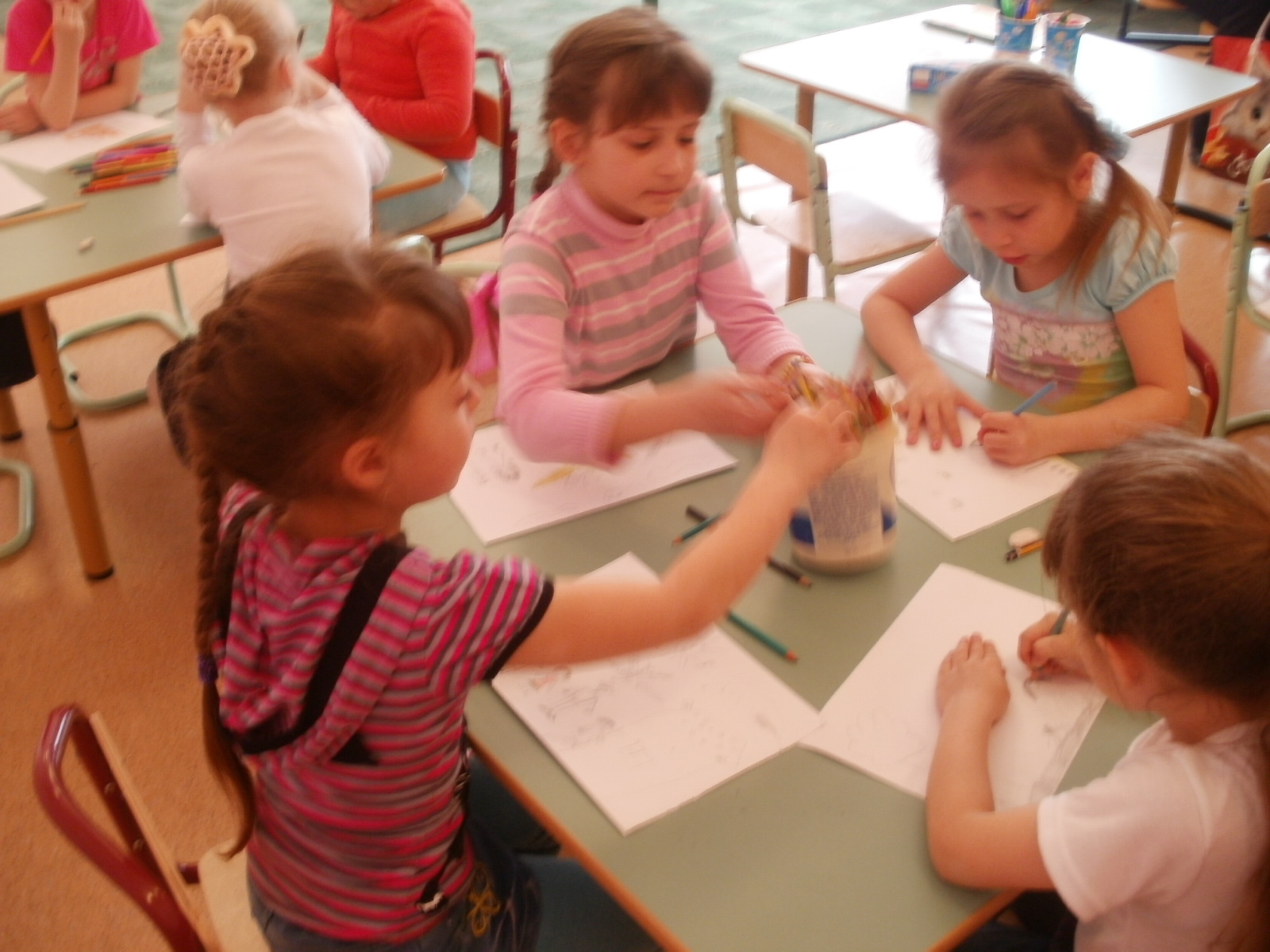 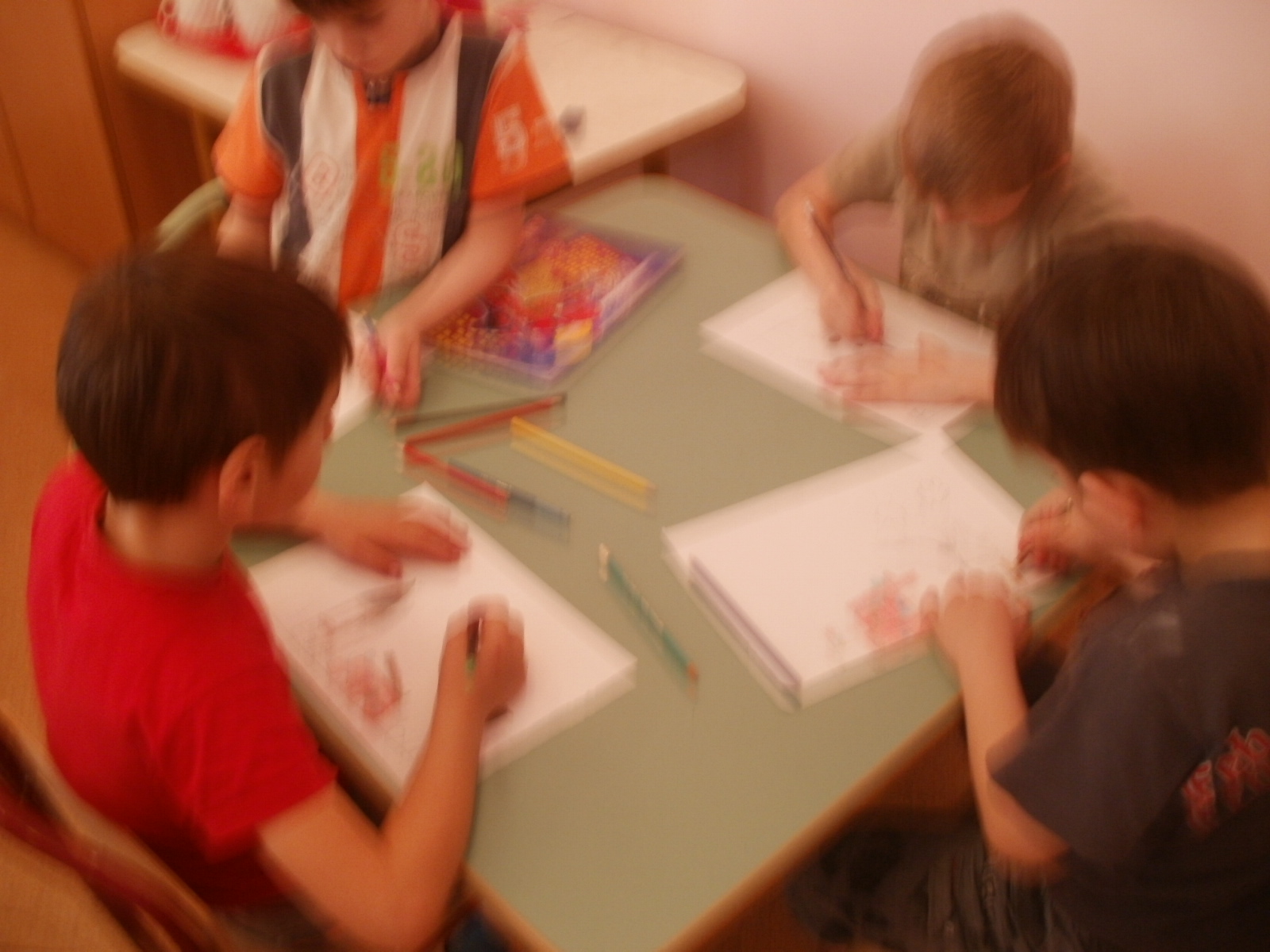 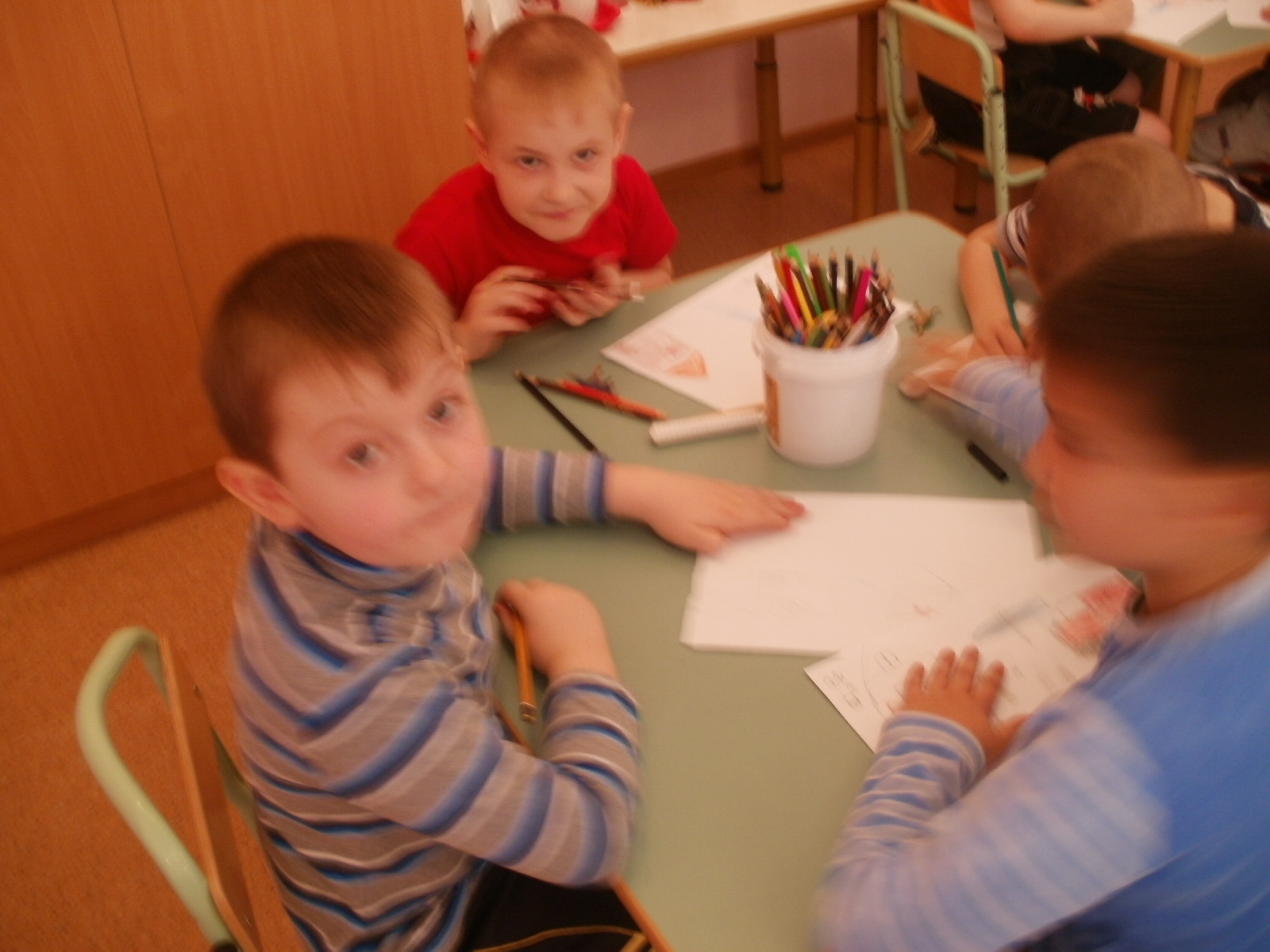 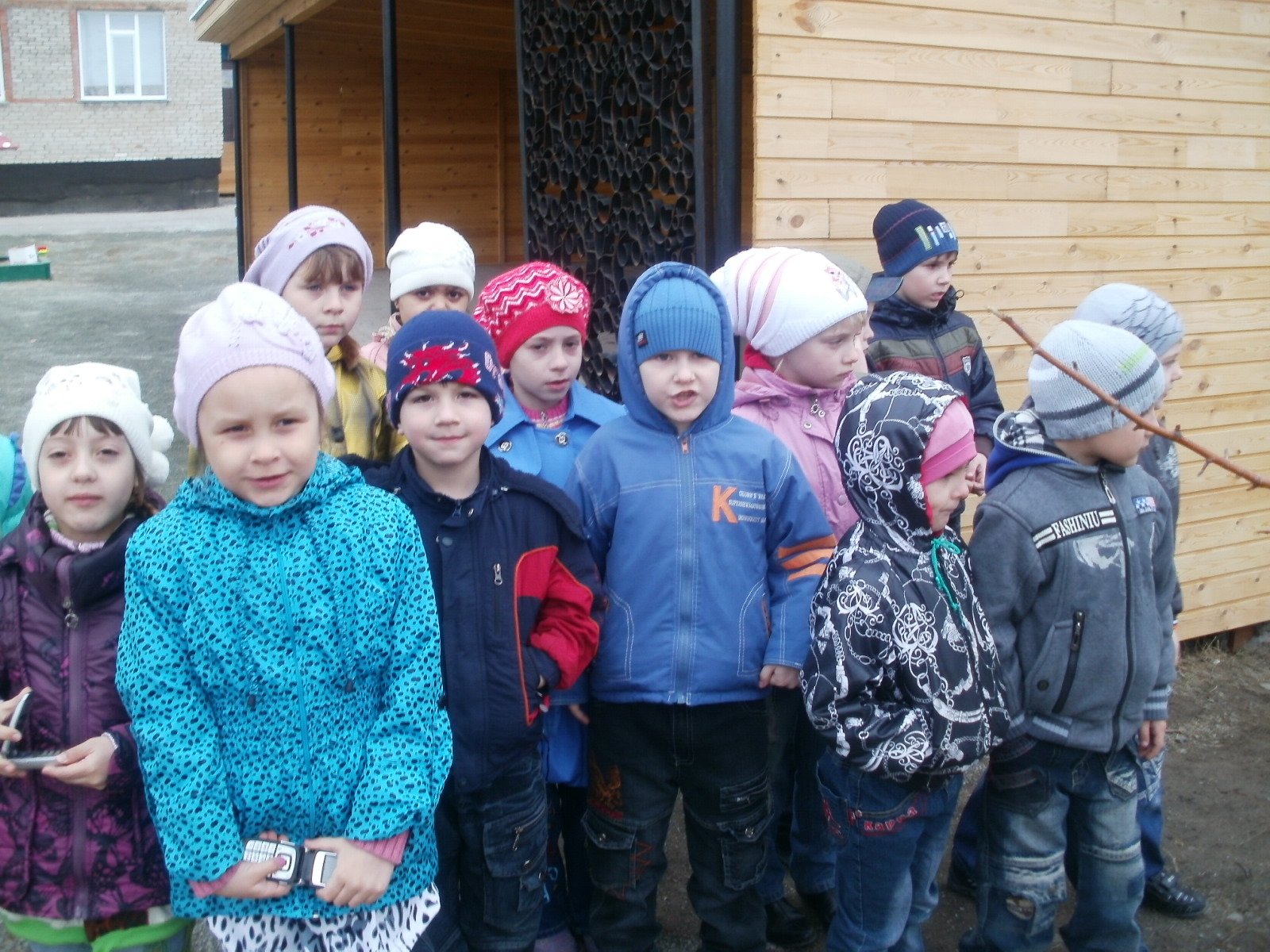 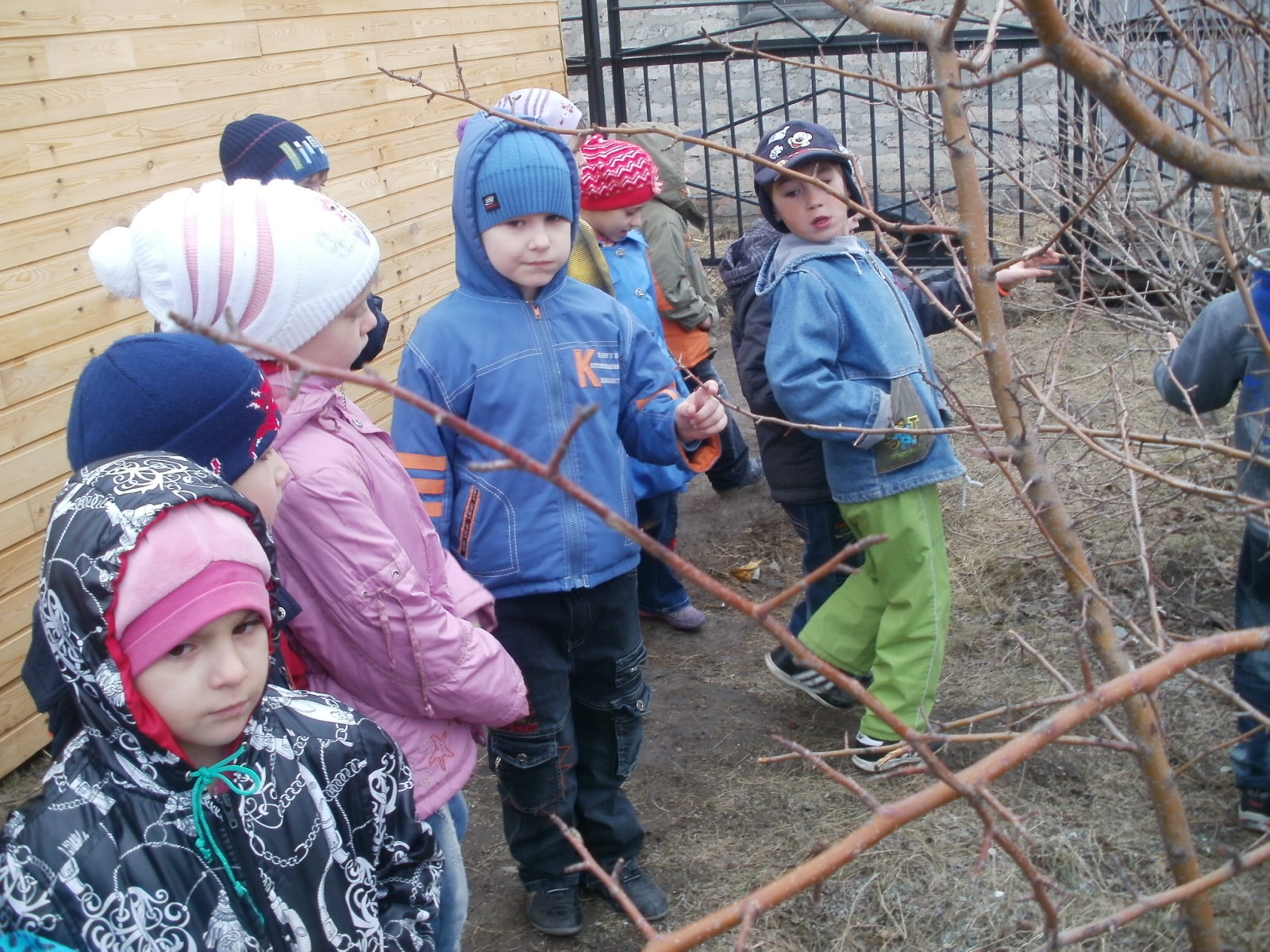 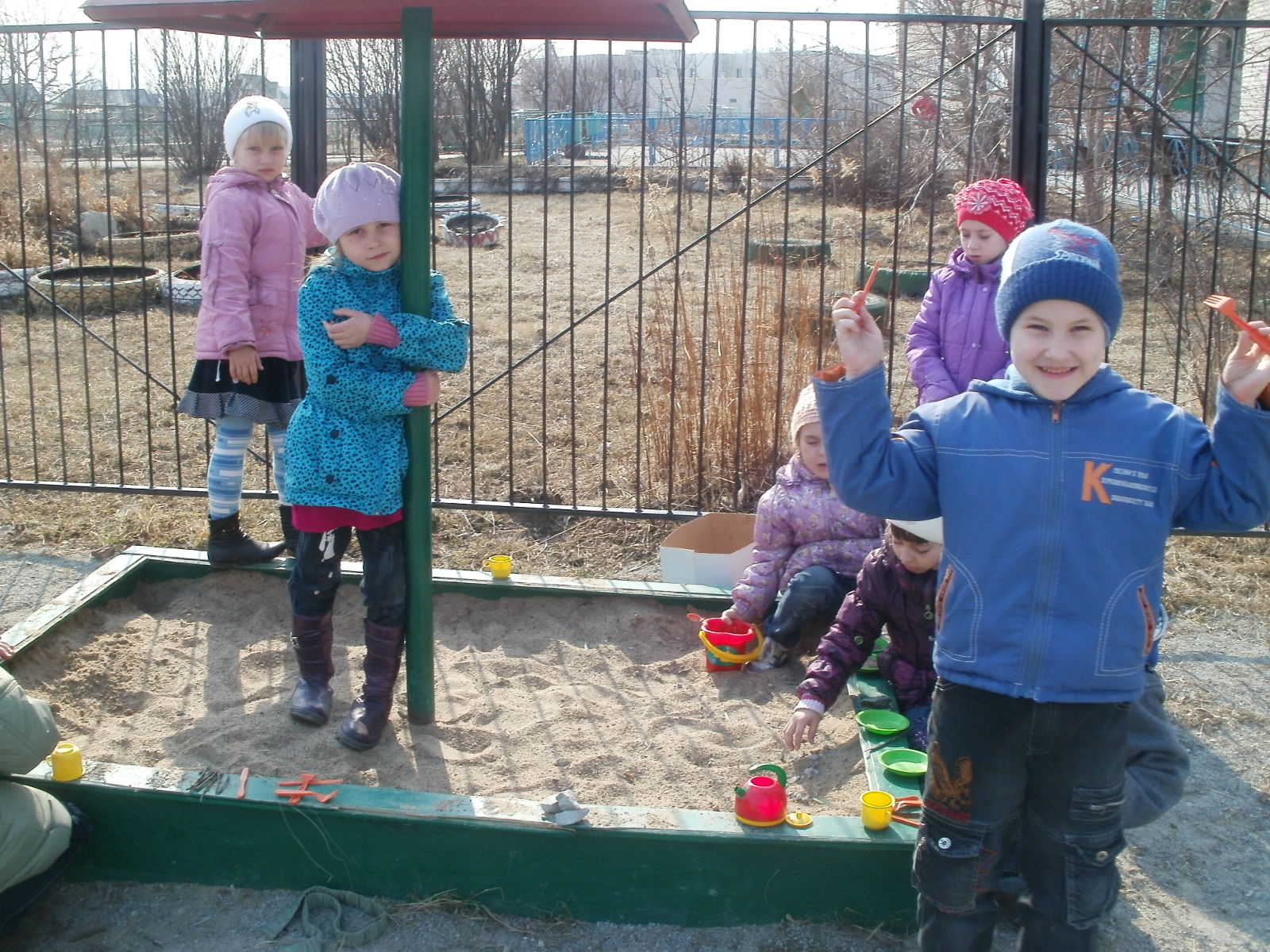 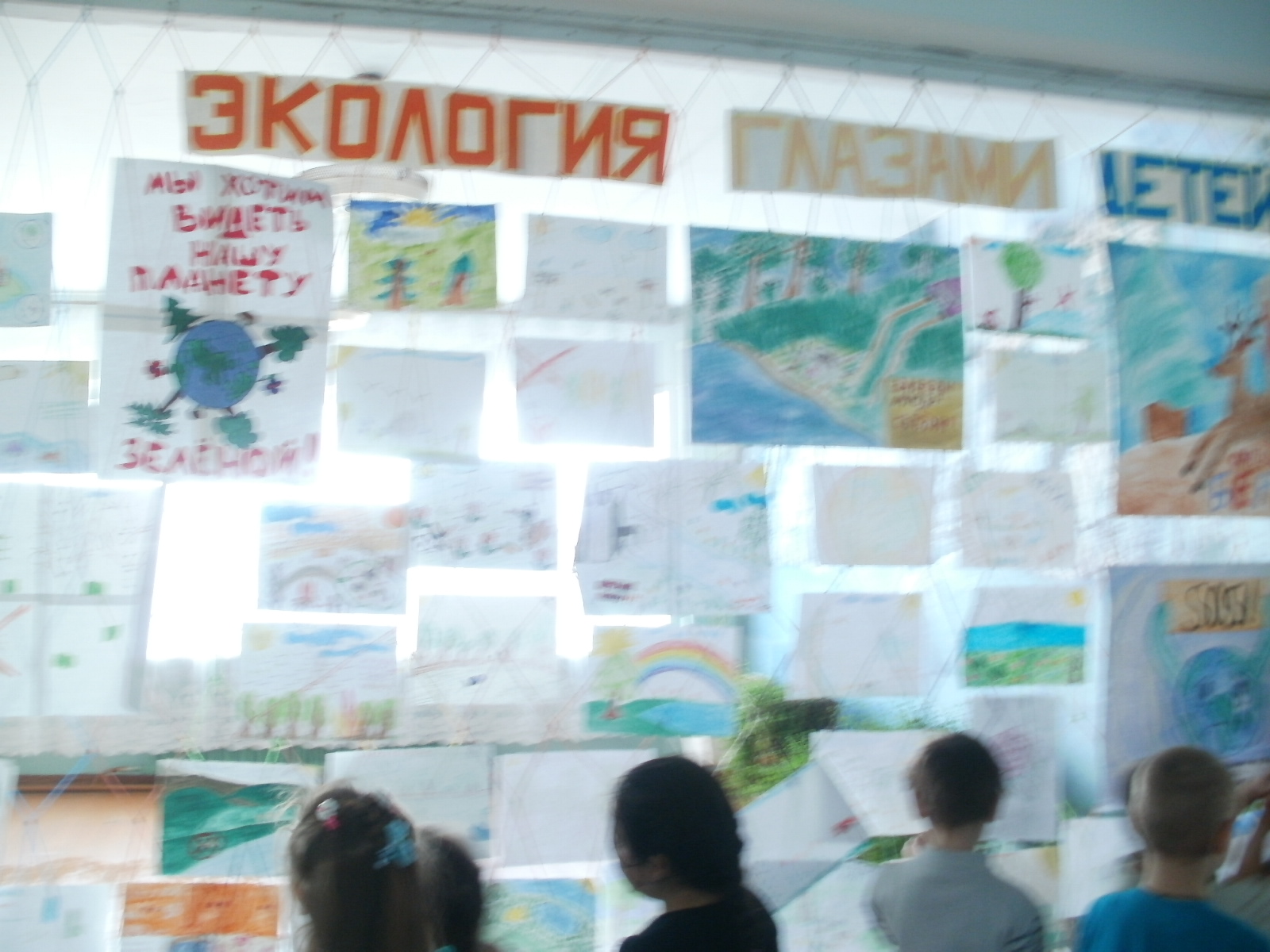 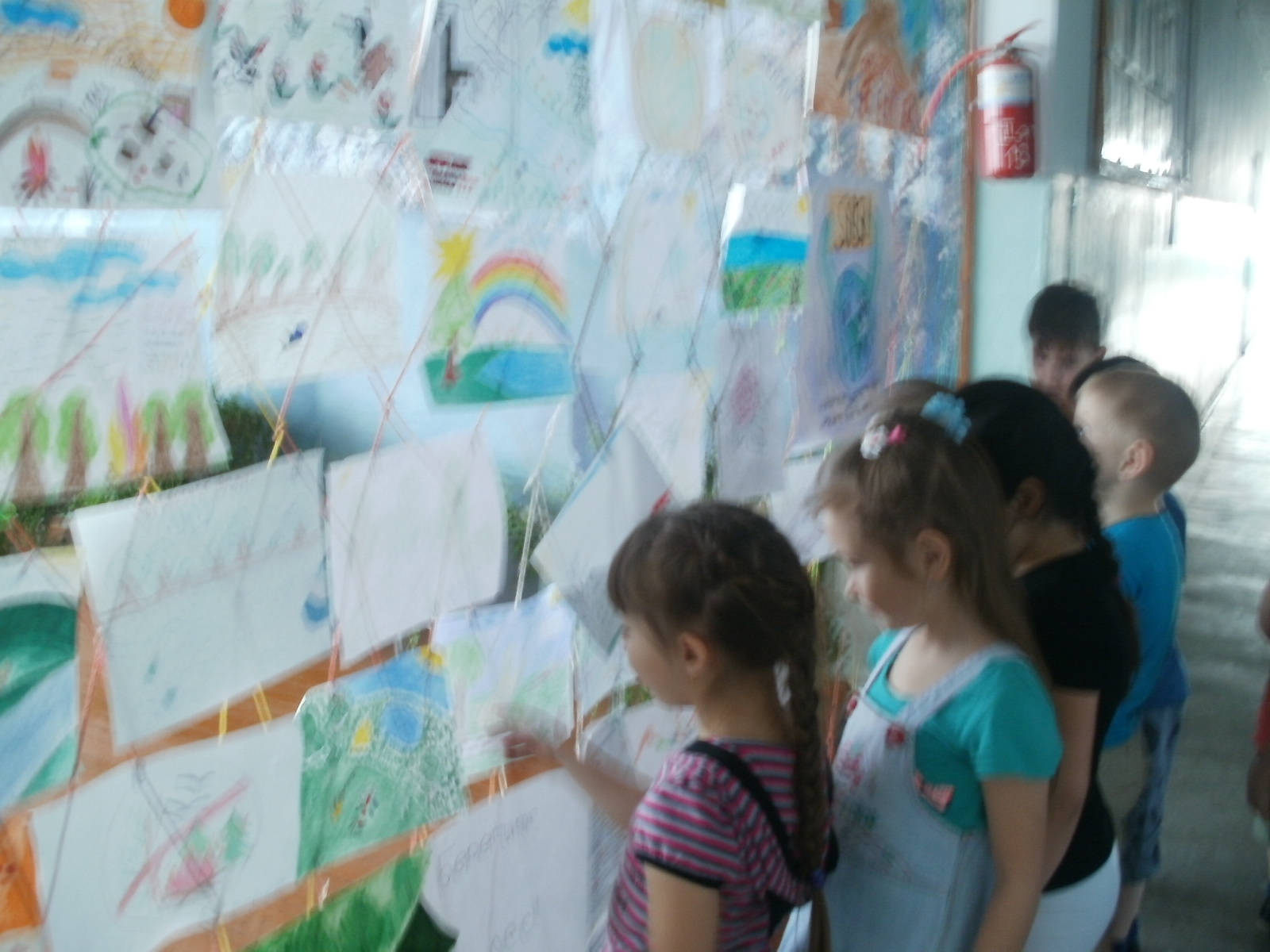 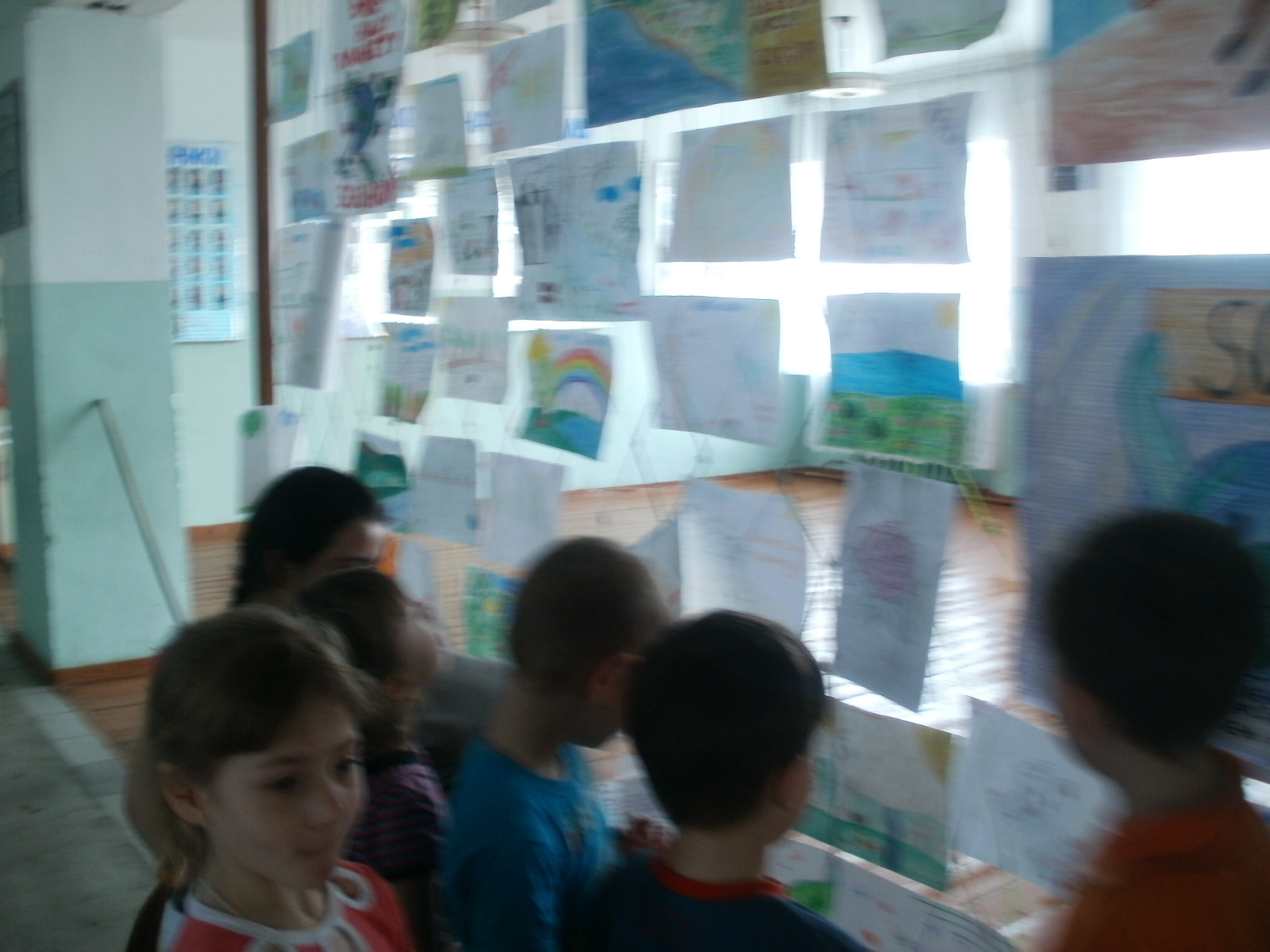 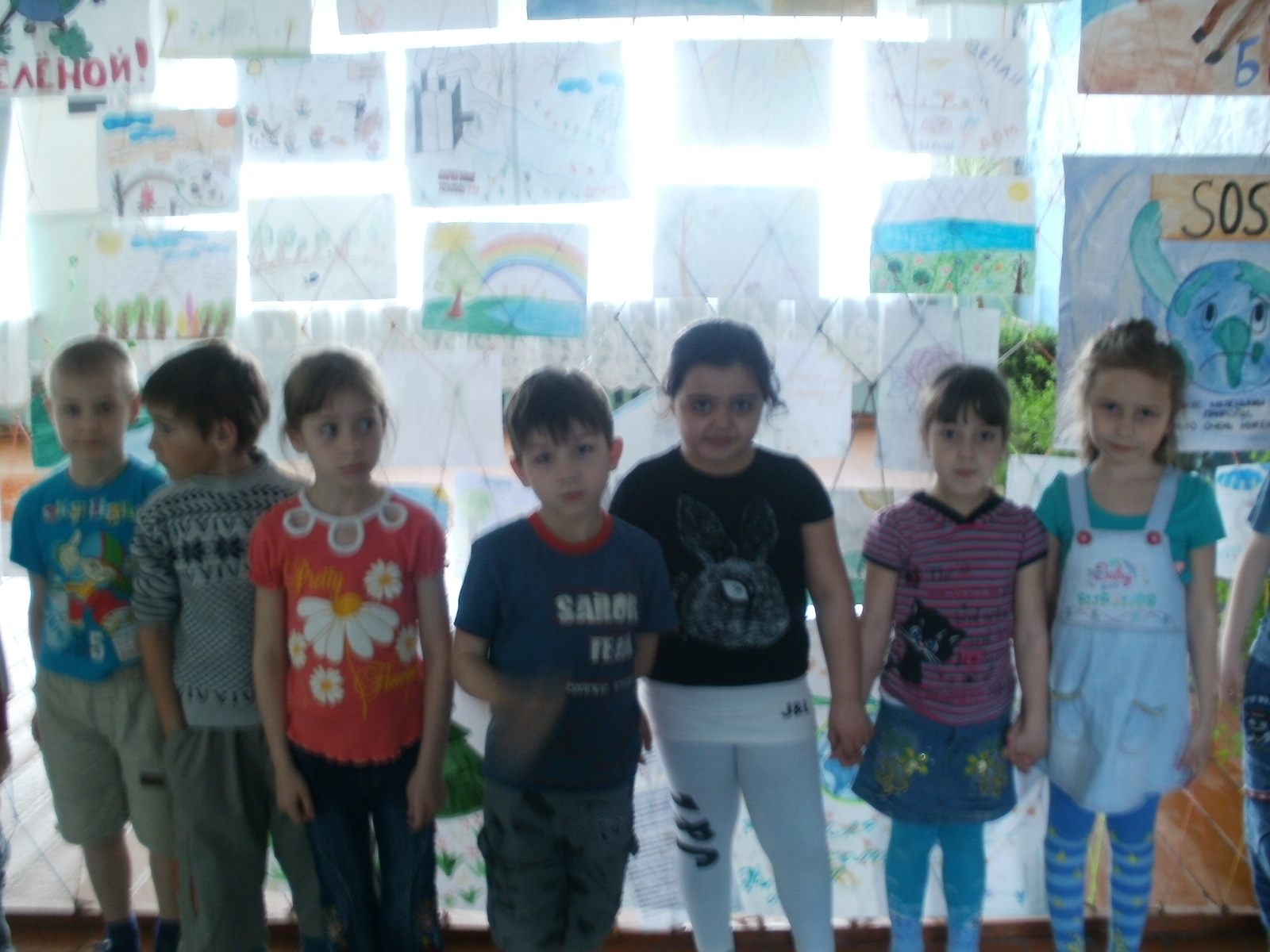 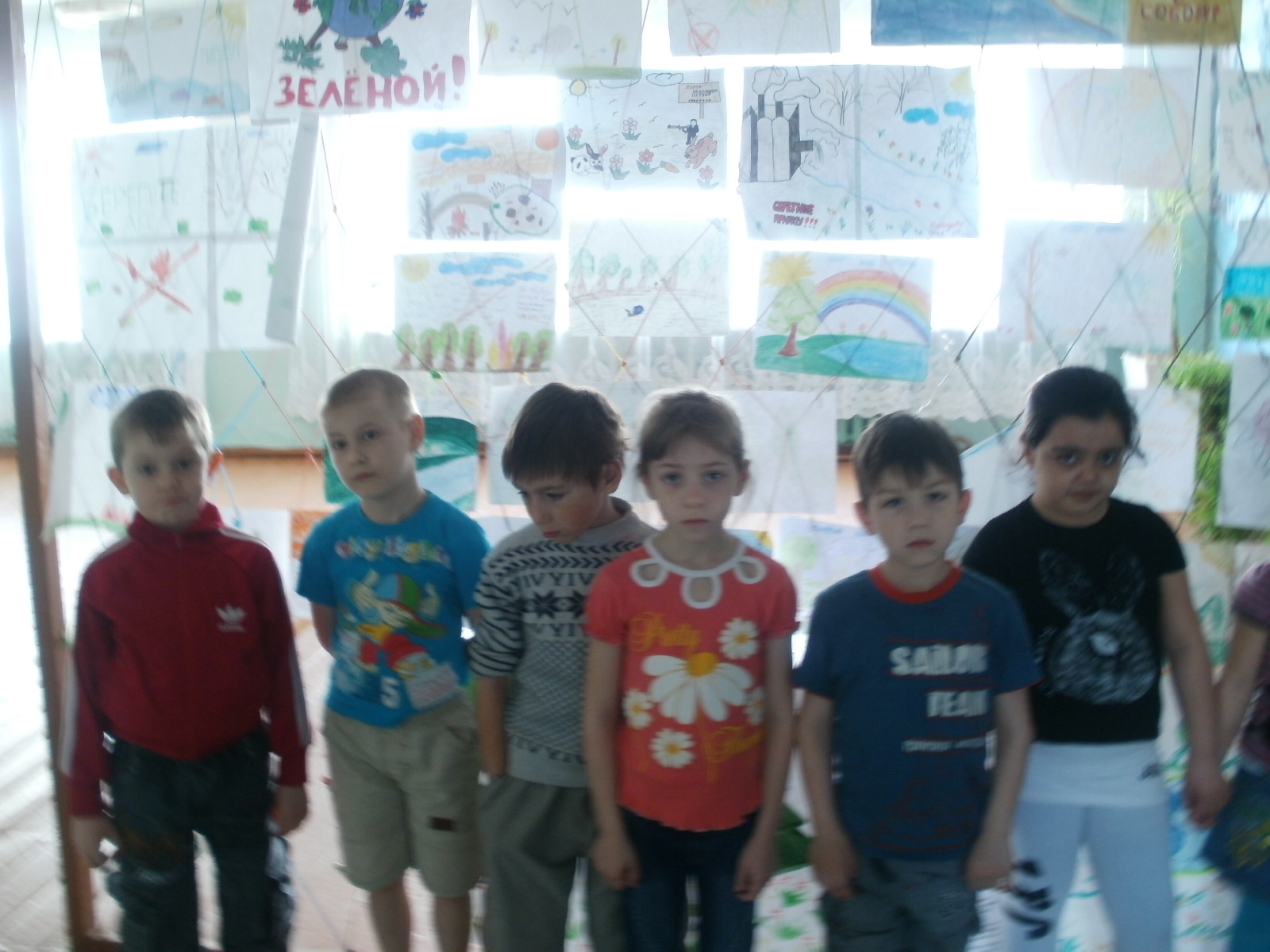 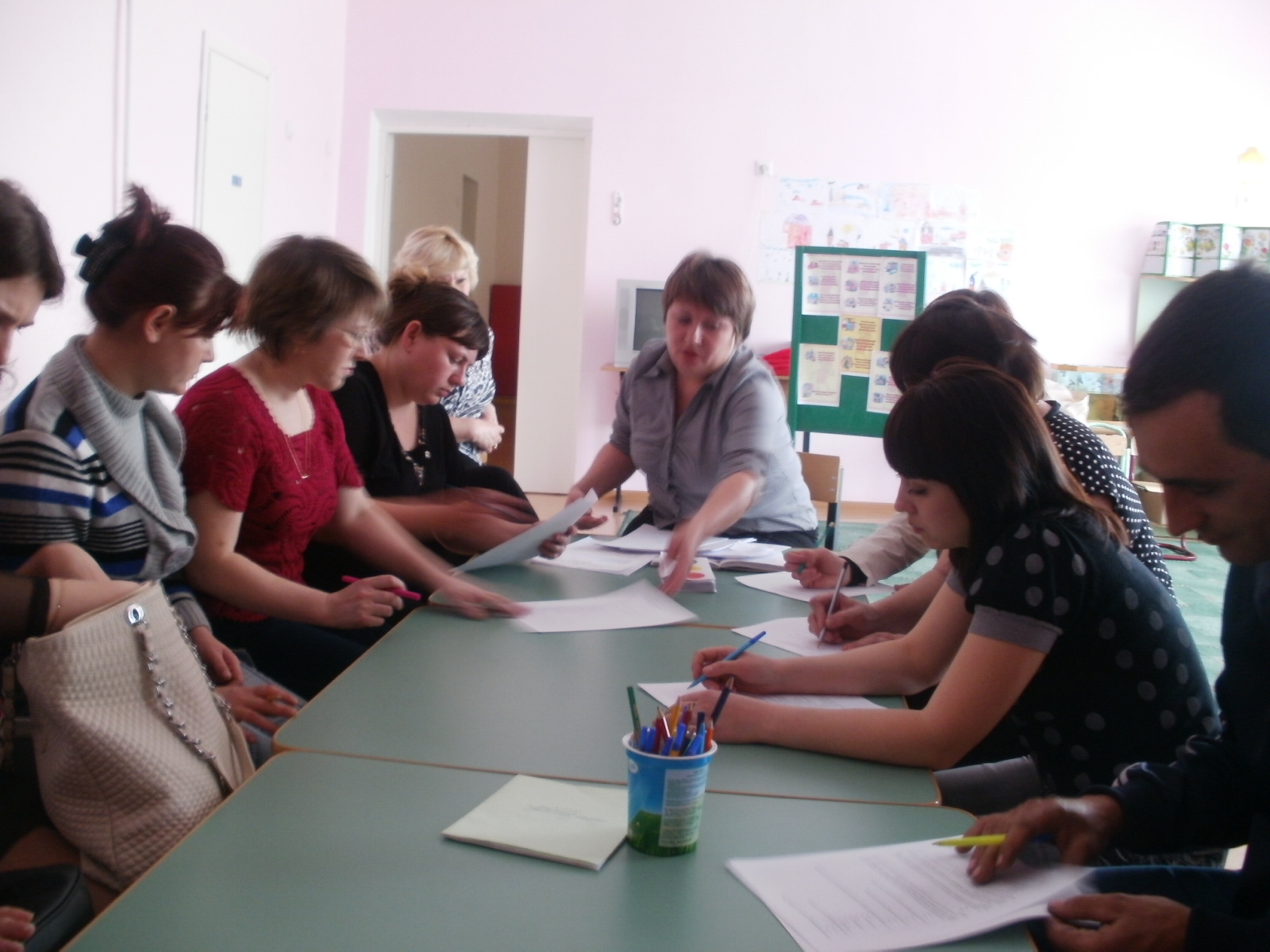 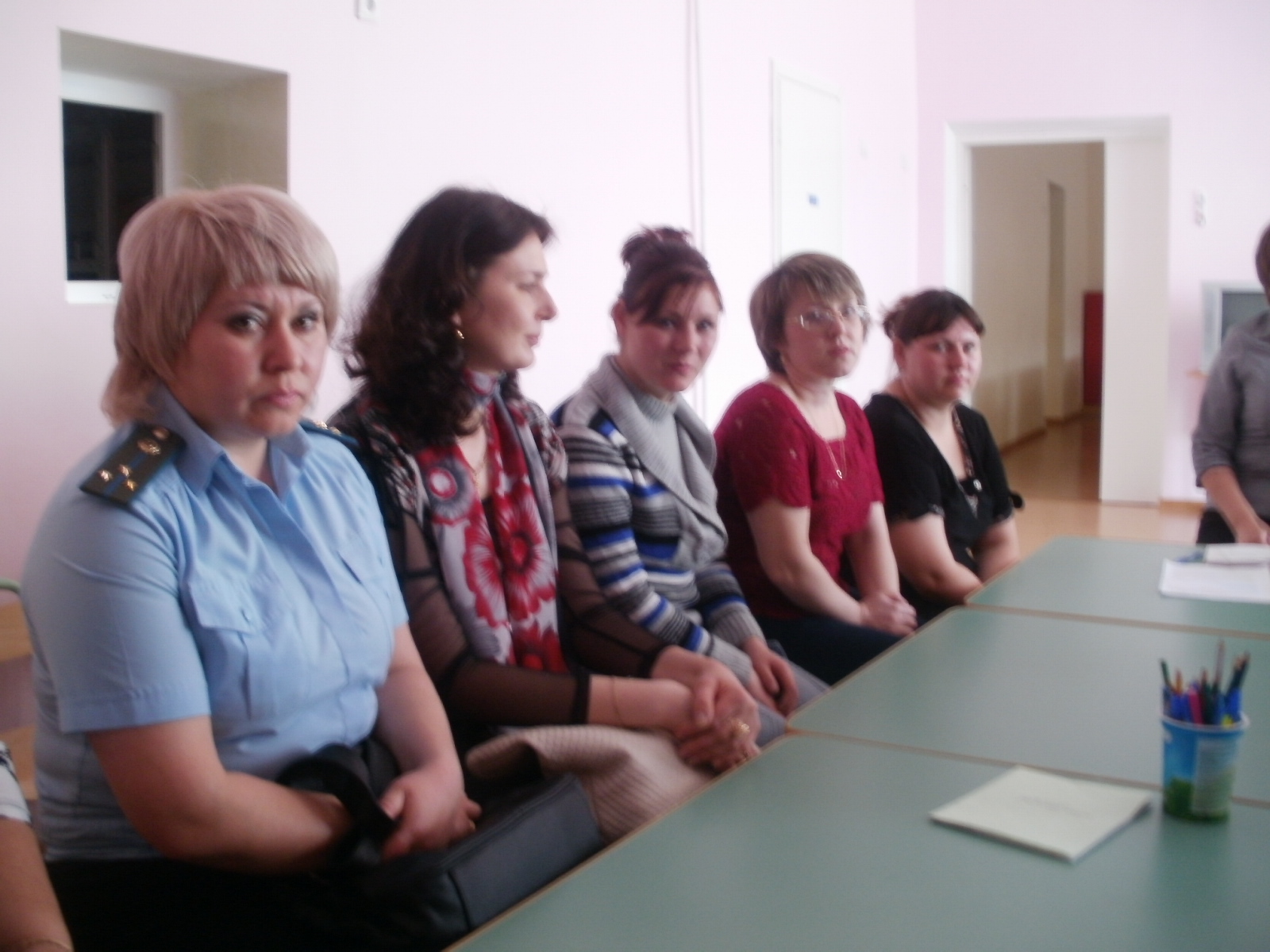 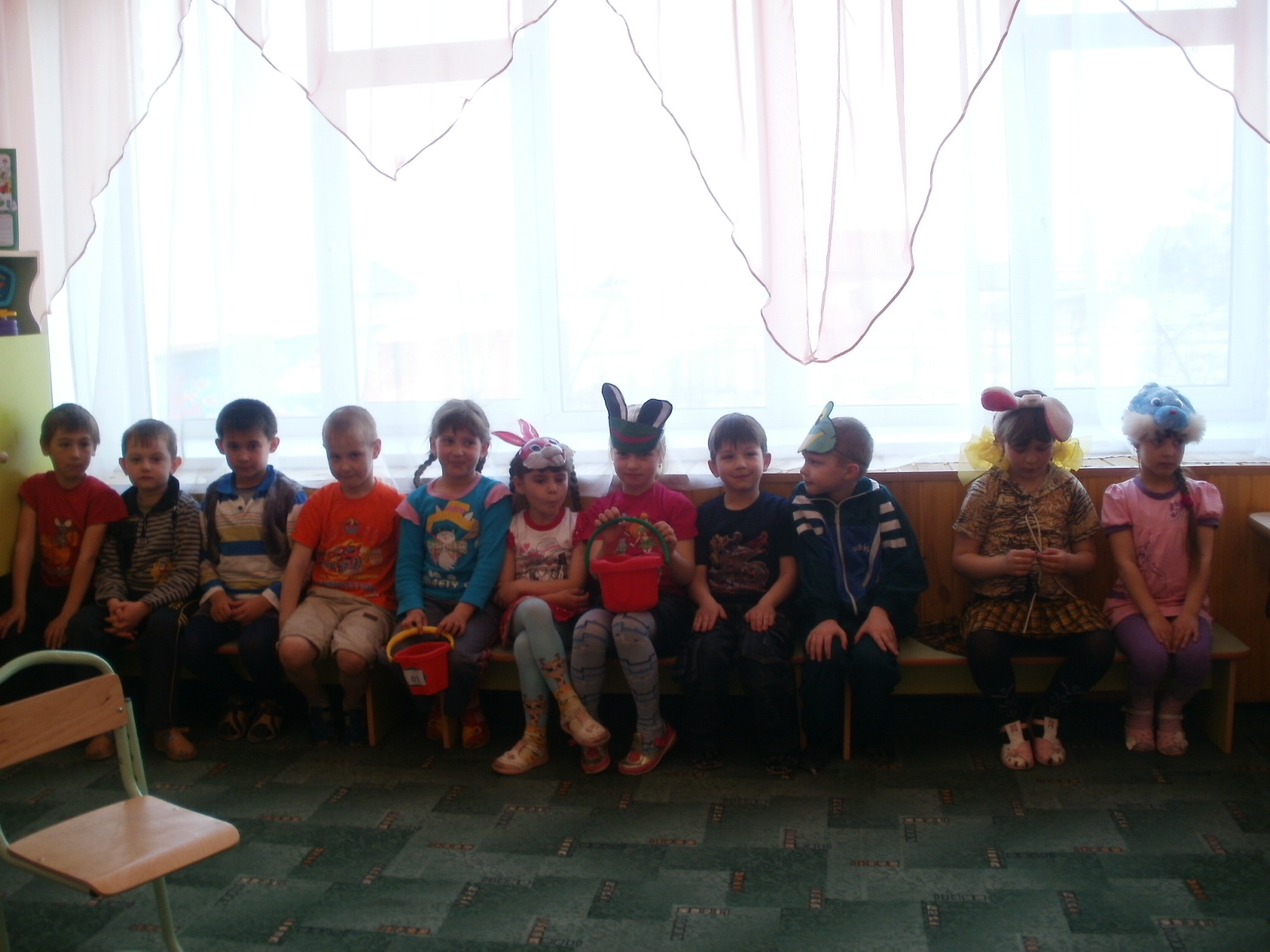 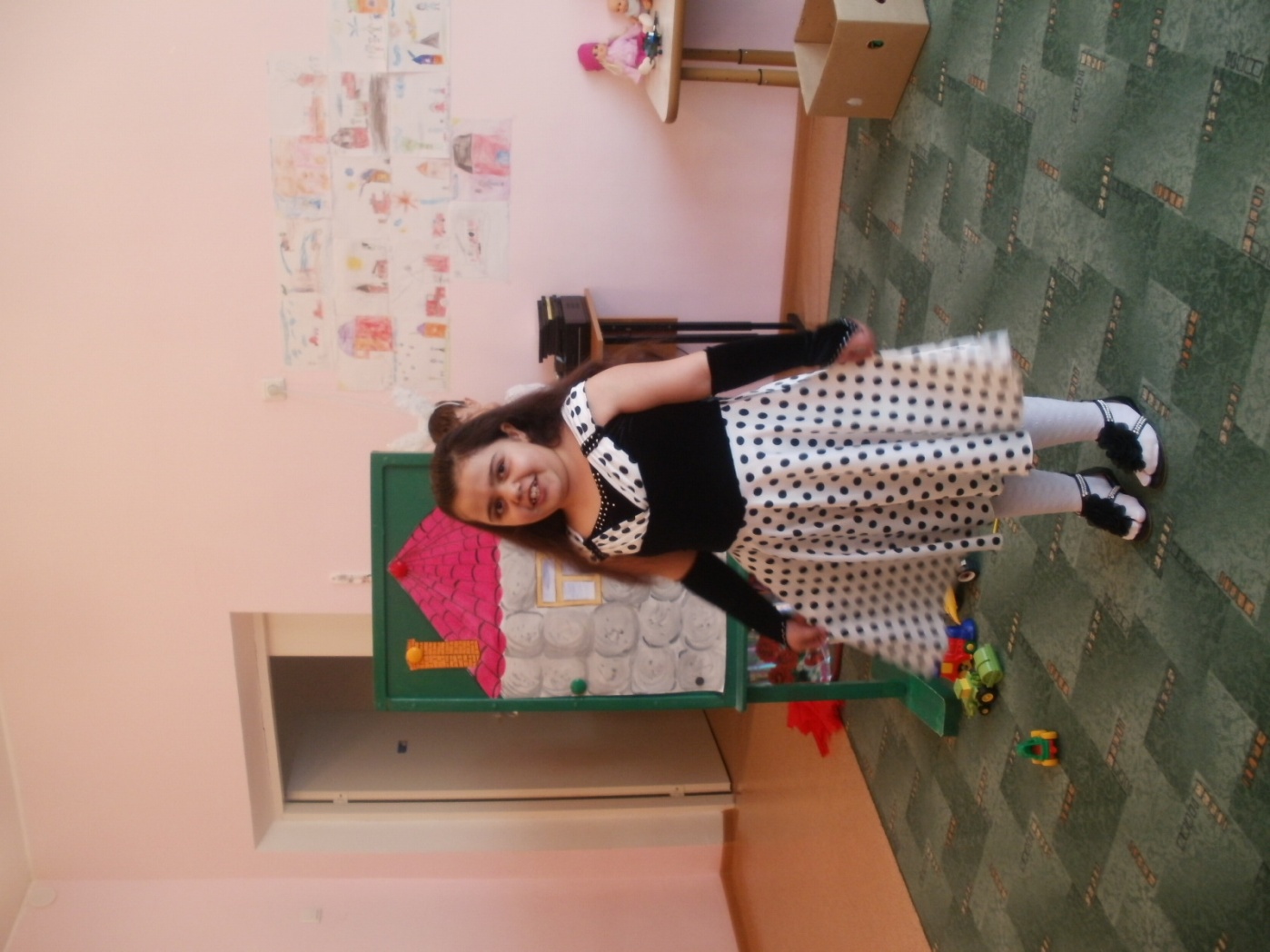 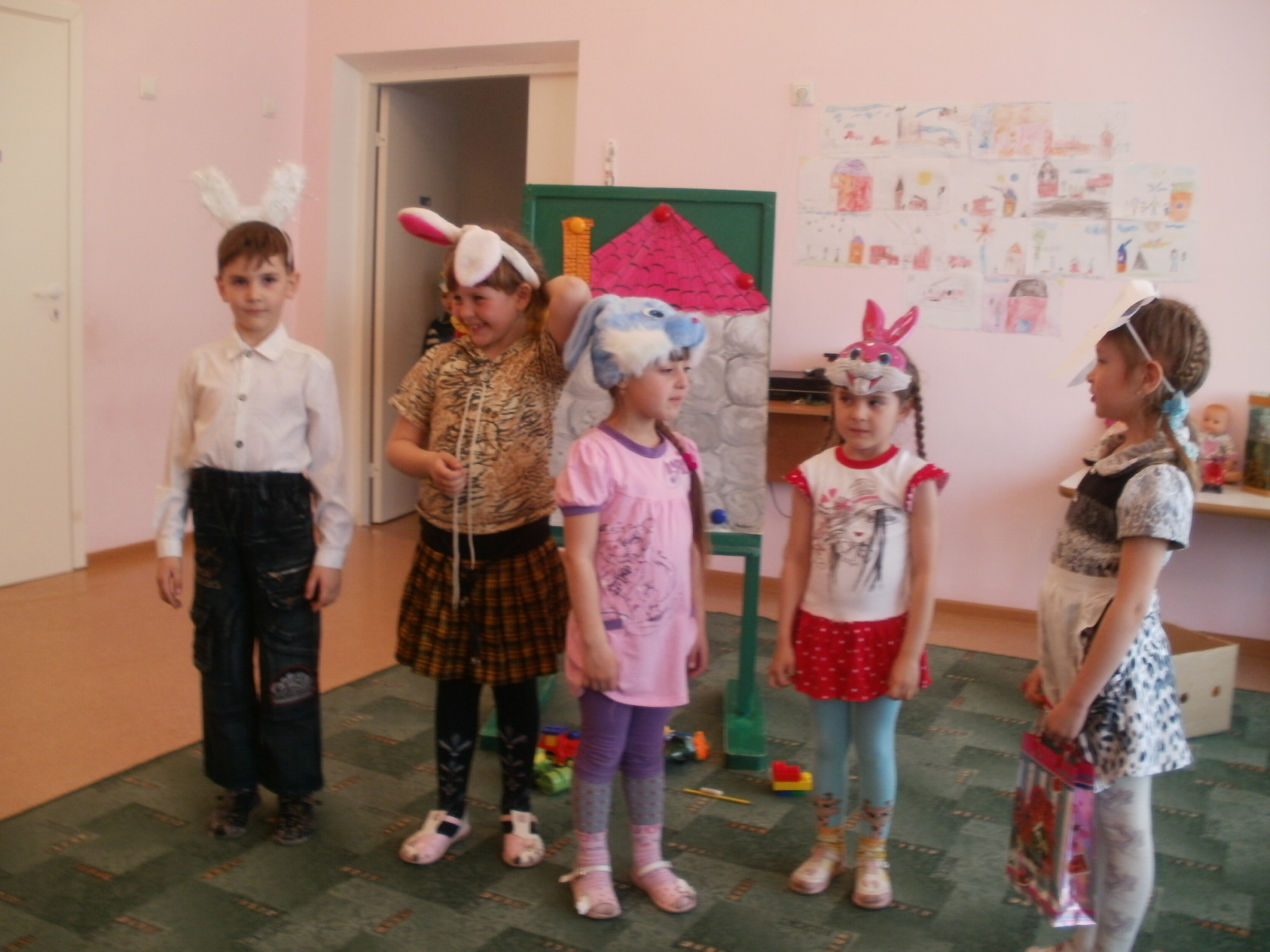 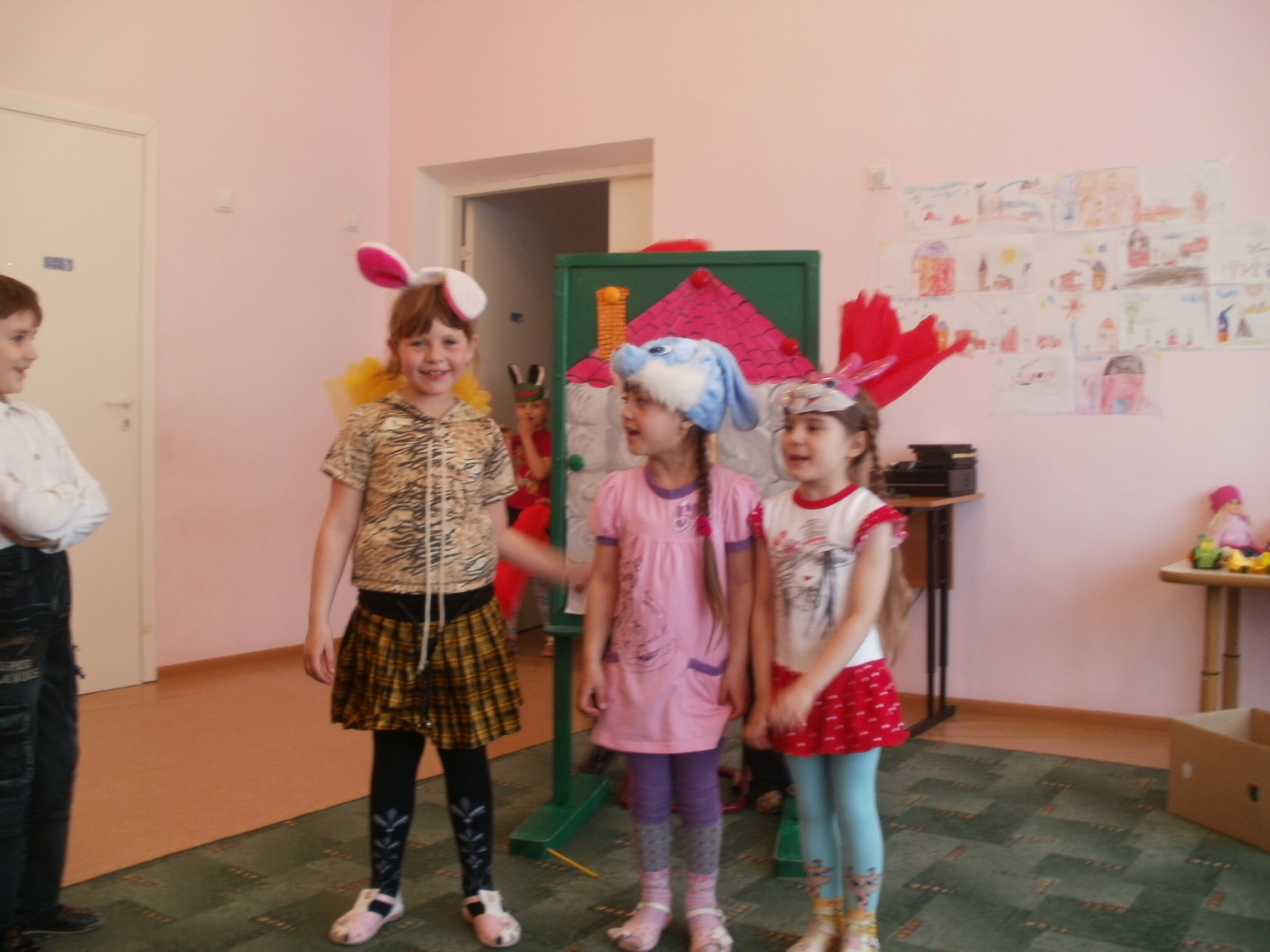 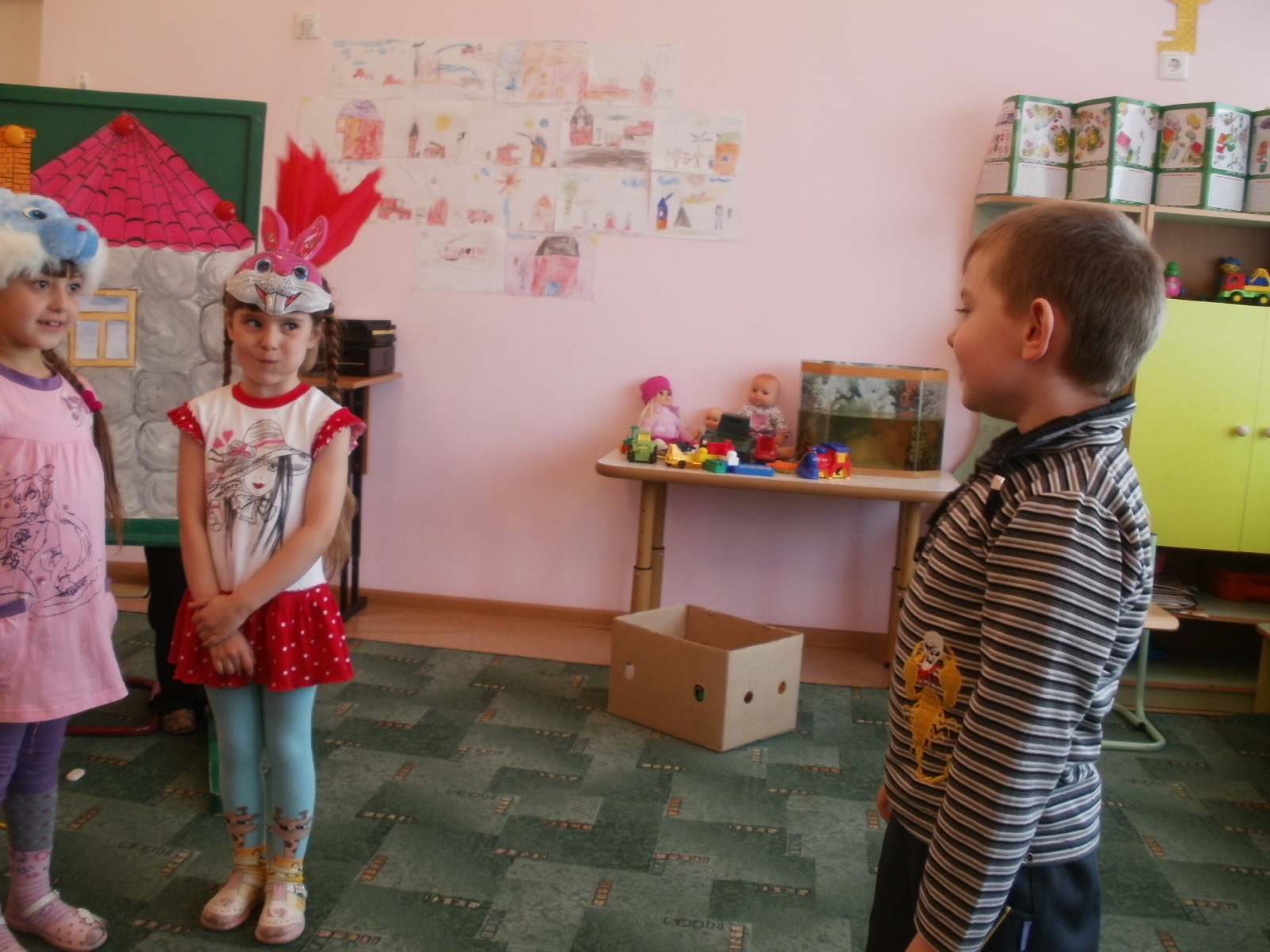 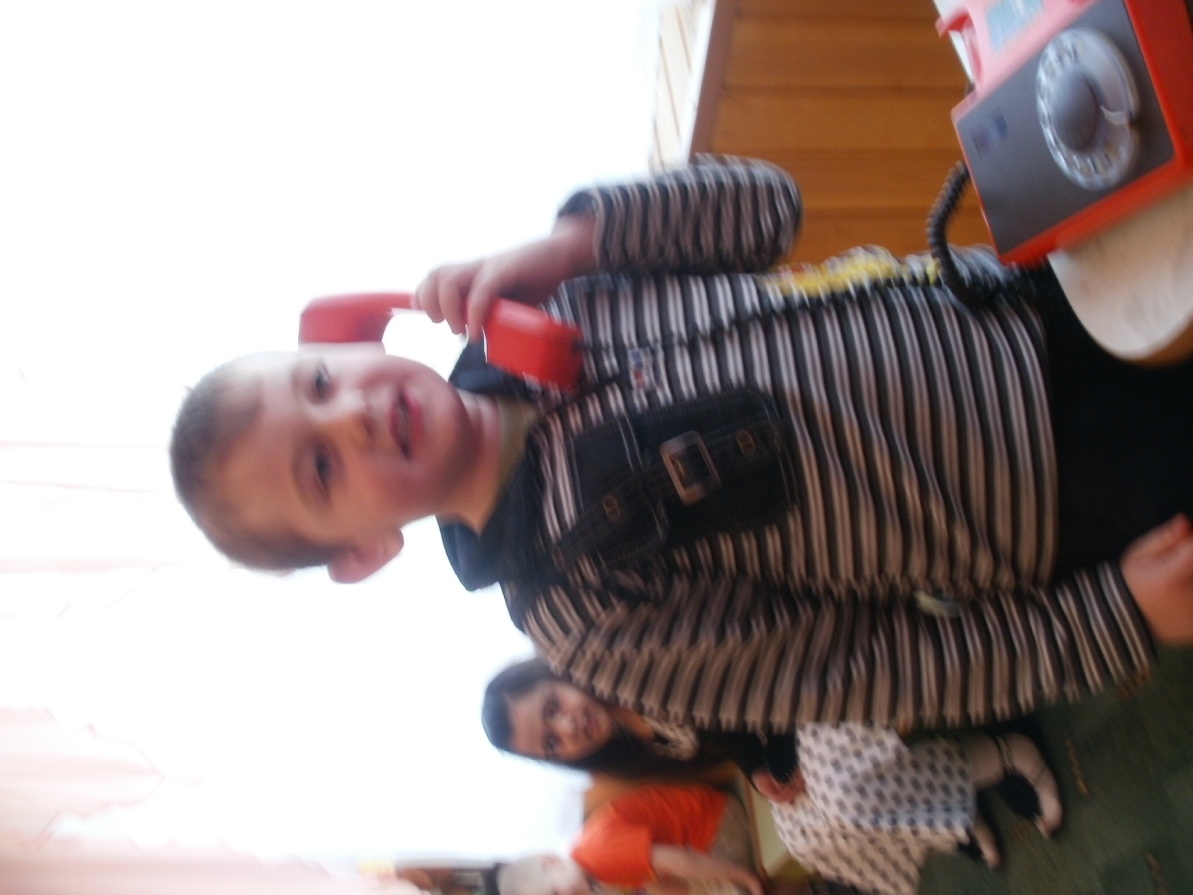 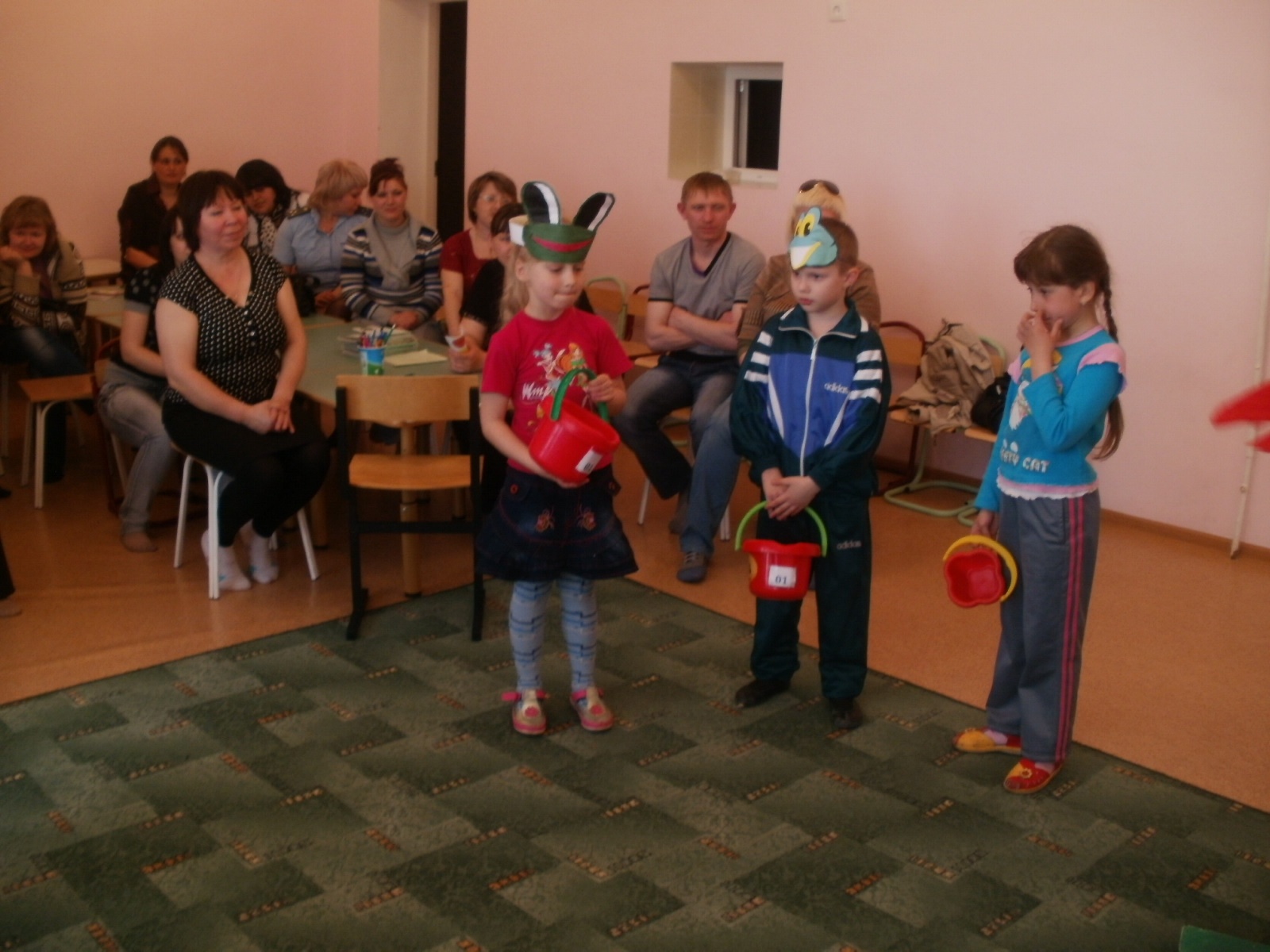 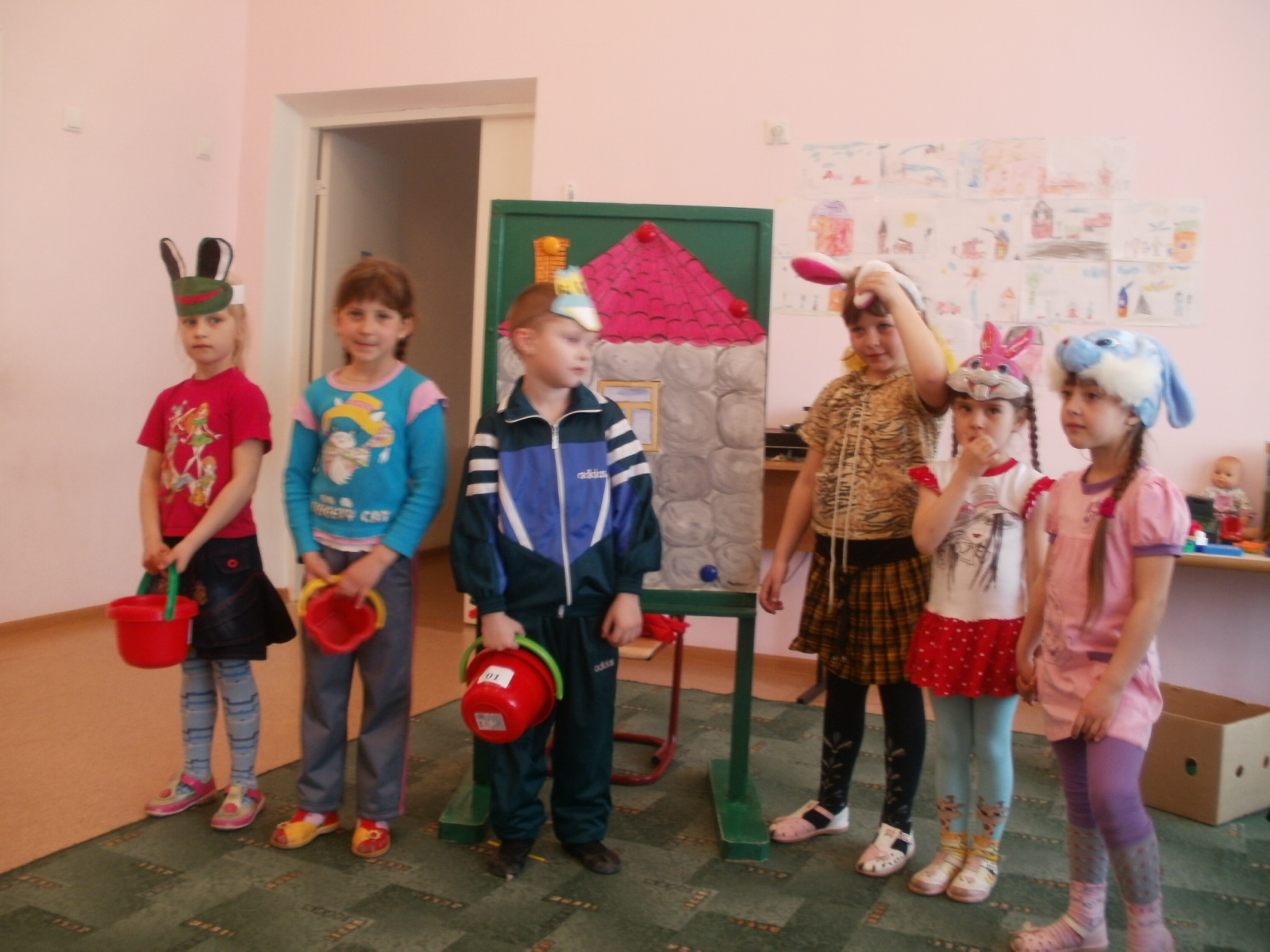 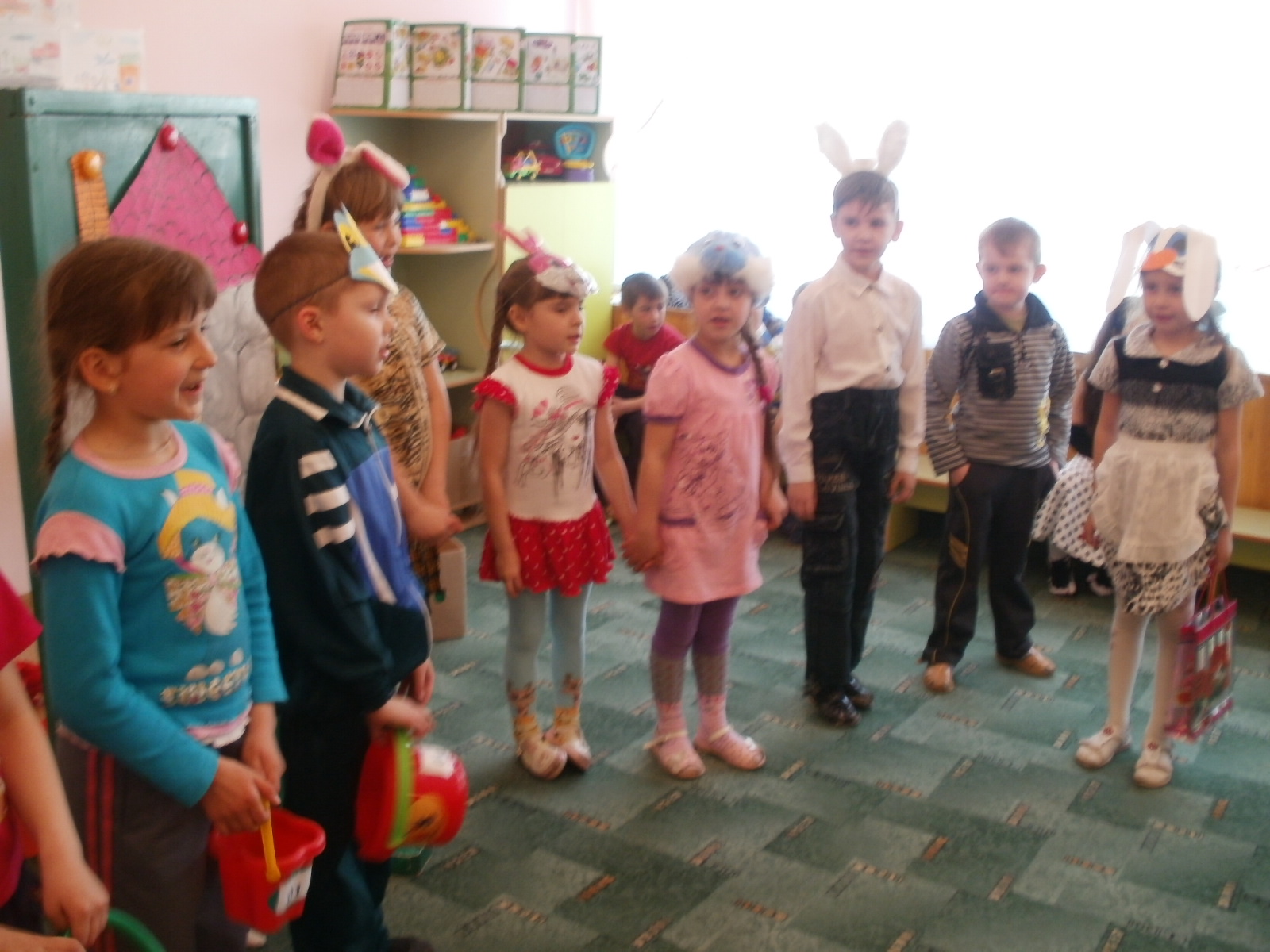 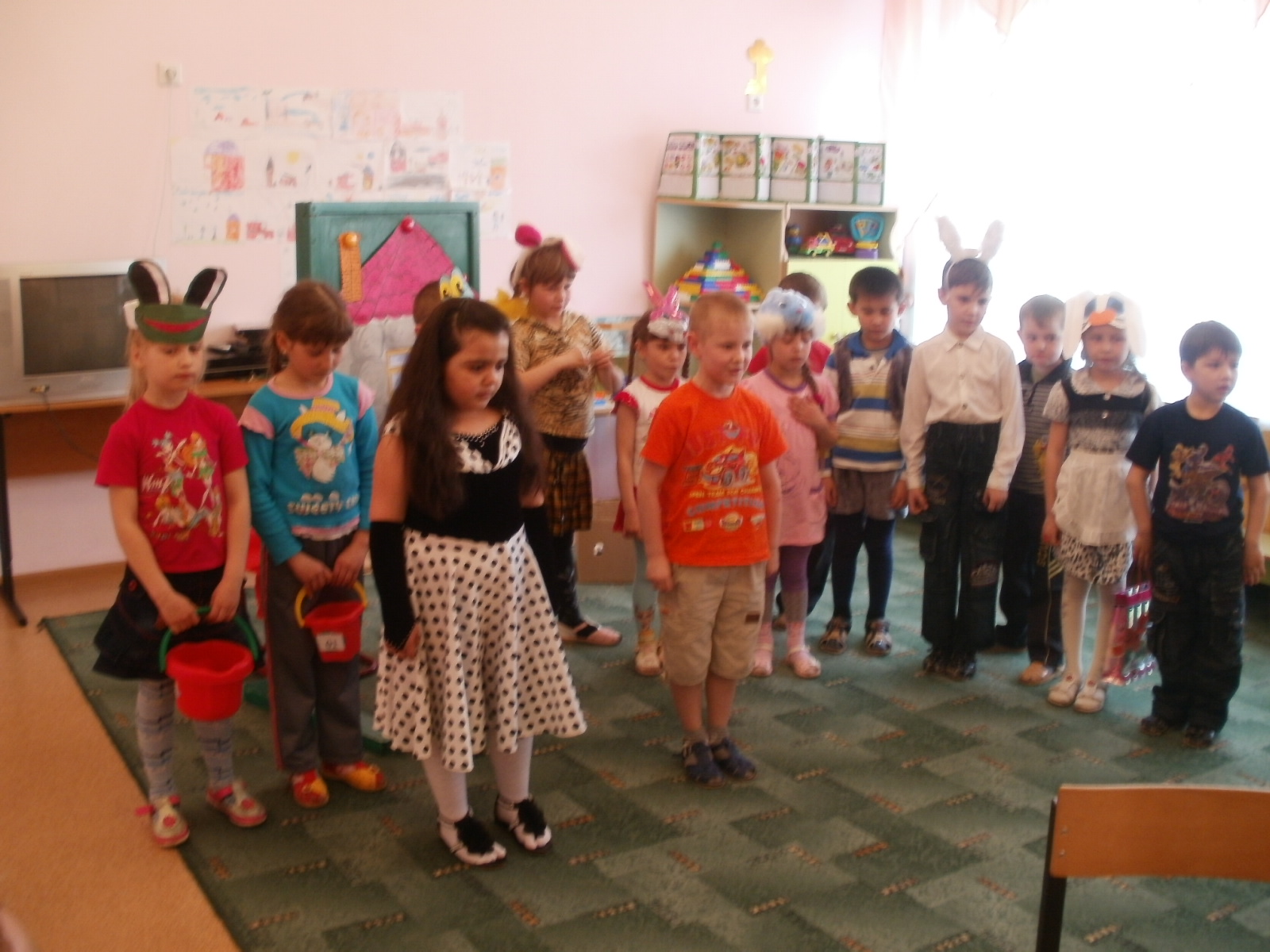